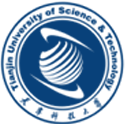 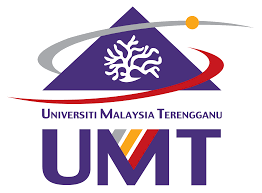 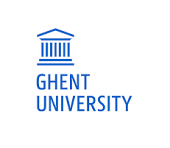 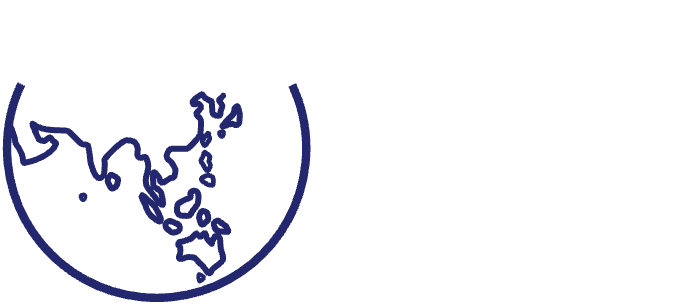 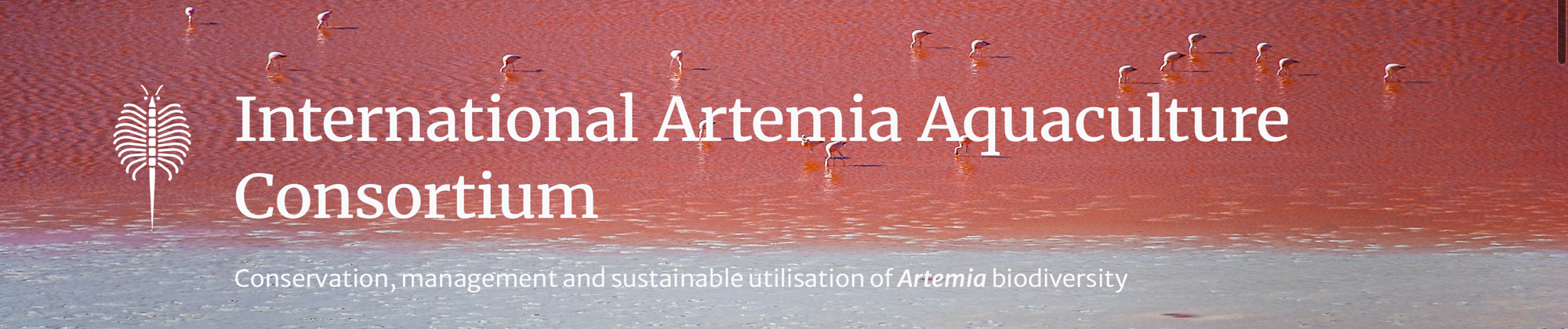 Yeong Yik Sung, Sui Liying &                             Patrick Sorgeloos
Background
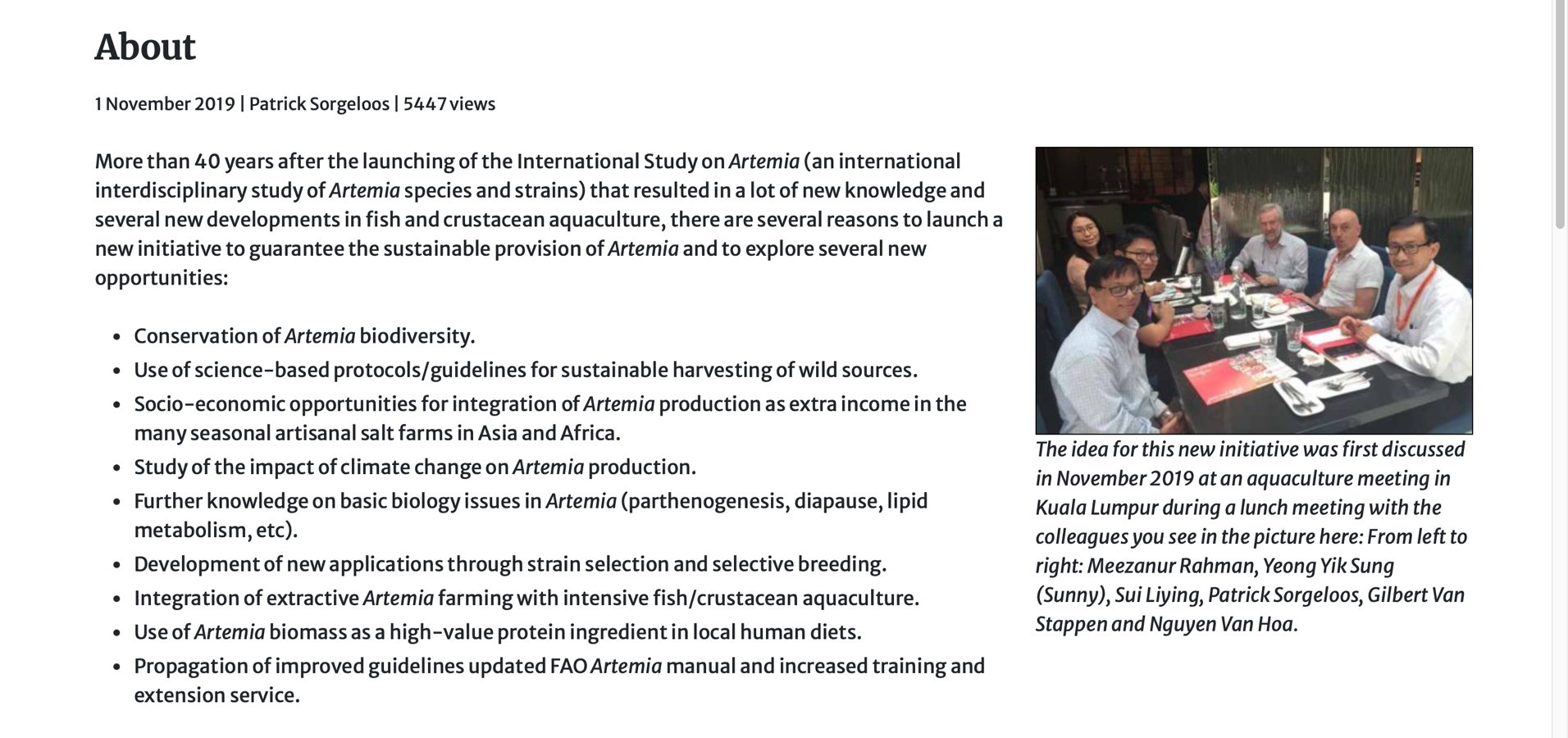 2
IAAC
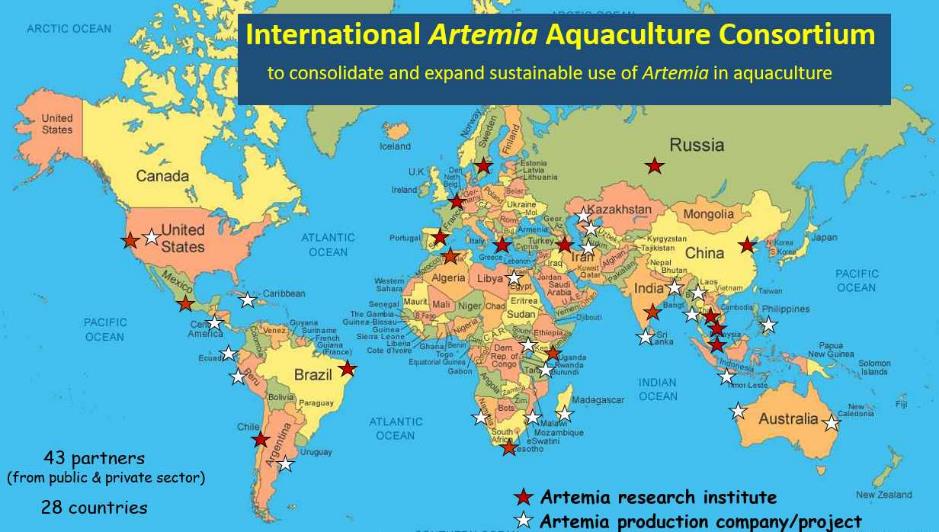 3
Steering and Advisory Committee Members
Steering Committee

 Yeong Yik Sung, Universiti Malaysia Terengganu, (Chair)
 Sui Liying, Asia Regional Artemia Reference Center, Tianjin University of Science & Technology, China (Co-chair)
 Simon Wilkinson, Network of Aquaculture Centres for Asia and Pacific (Secretariat / IAAC host institution)
 Nguyen Van Hoa, Can Tho University, Vietnam
 Meezanur Rahman, WorldFish, Bangladesh
 Betty Nyonje, Kenya Marine Fisheries Research Institute, Kenya
 Gonzalo Gajardo, Los Lagos University, Osorno, Chile
 Annelies Declercq, Artemia Reference Center, Ghent University, Belgium
 Parisa Norouzitallab, SLU, Sweden
 Naser Agh, Urmia University, Iran
Advisory Committee

 Patrick Sorgeloos (Chair)

Representing the FAO
 Matthias Halwart

Representing the academic sector
 John Beardmore, honorary member
 Theodore Abatzopoulos

Representing the private sector
 Philippe Léger
 David Christopher Garriques
4
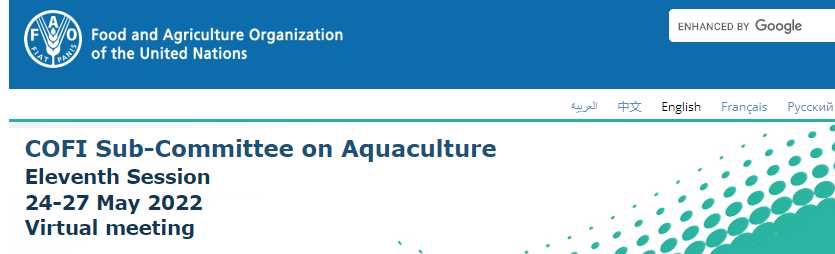 NACA to host and coordinate the International Artemia Aquaculture Consortium
5
Recent Activities
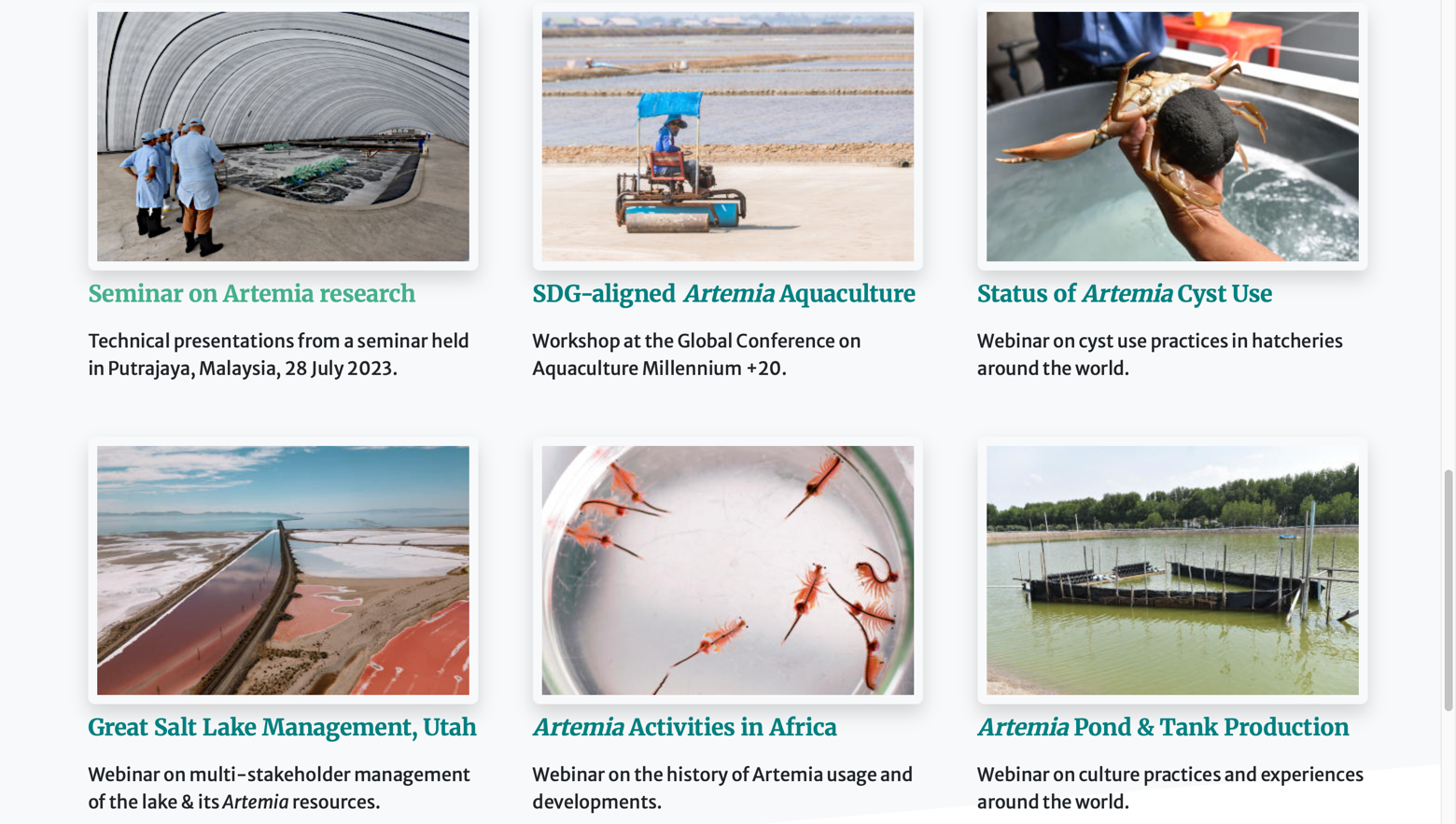 6
Recent Activities
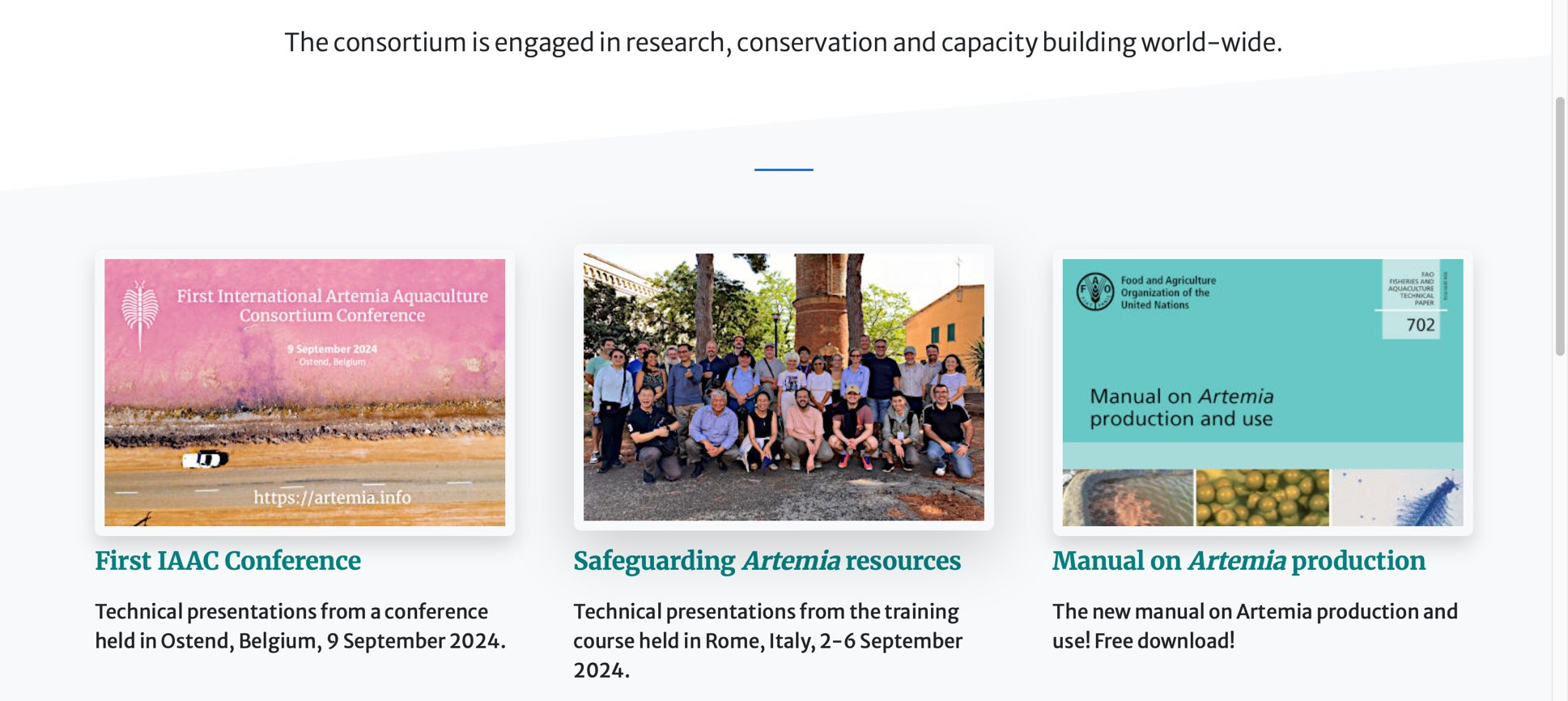 7
Literatures
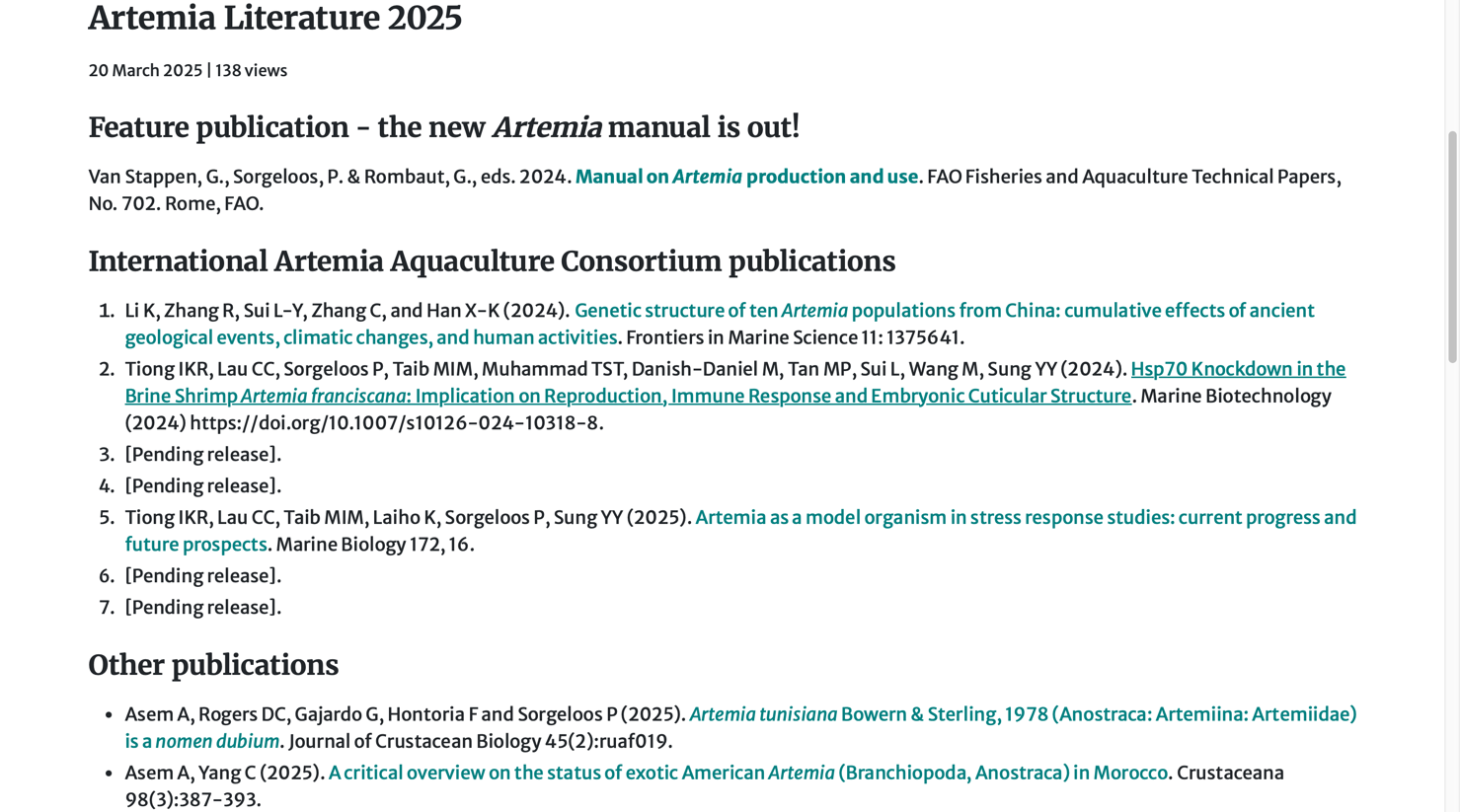 8
IAAC Global Projects
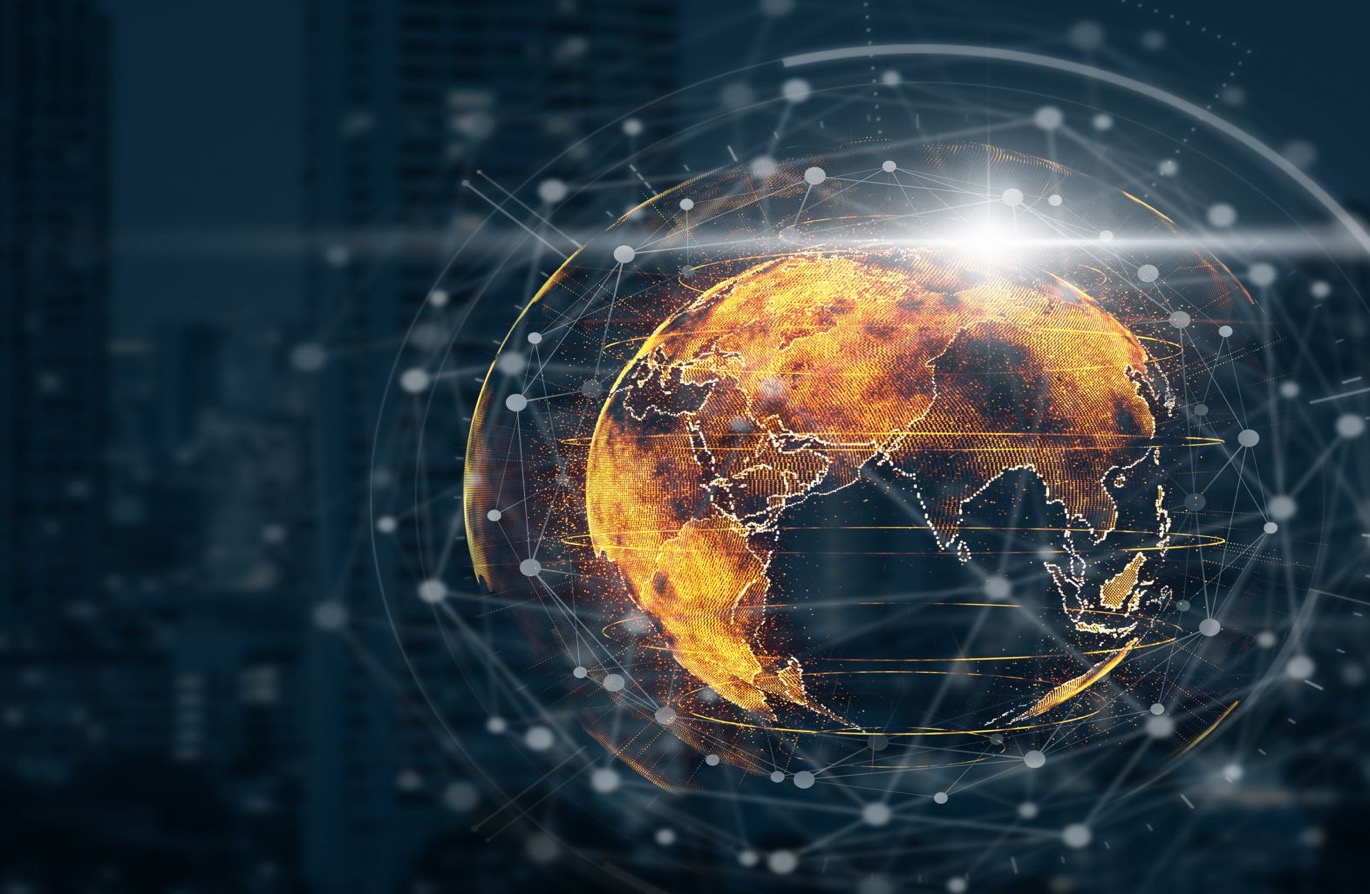 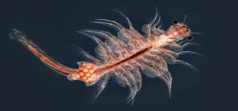 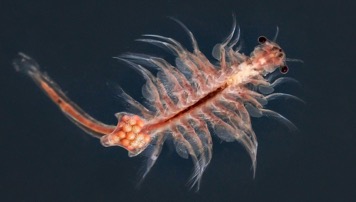 9
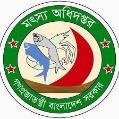 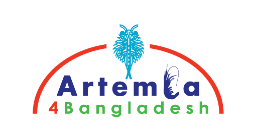 Bangladesh
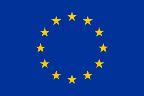 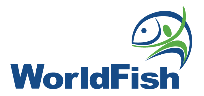 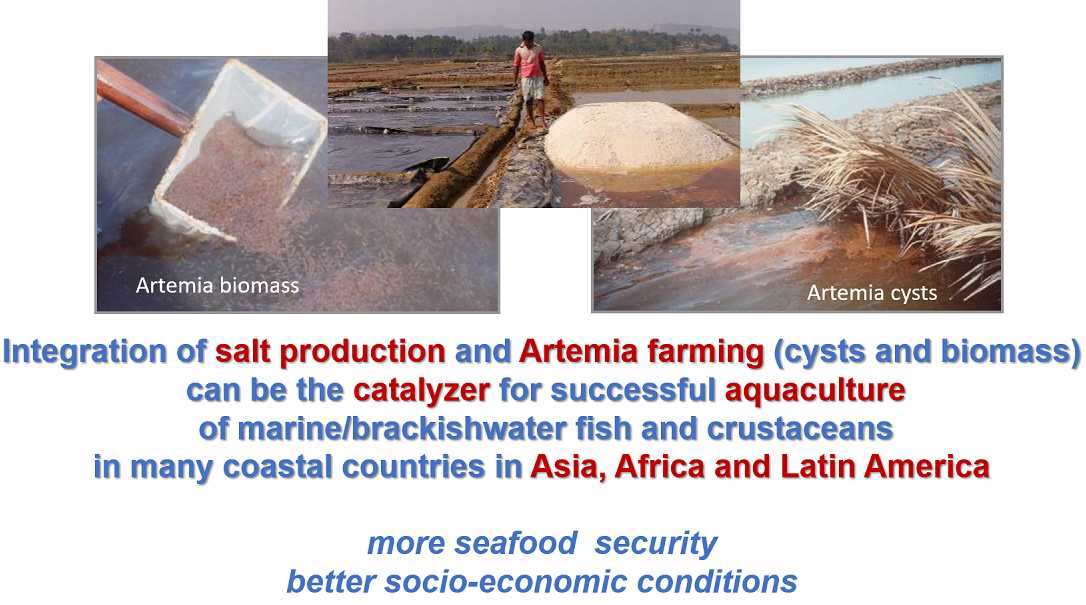 10
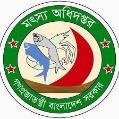 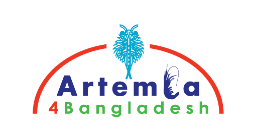 Bangladesh
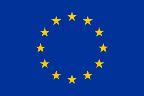 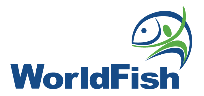 Artemia biomass as human food
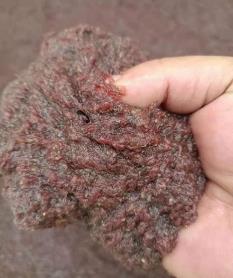 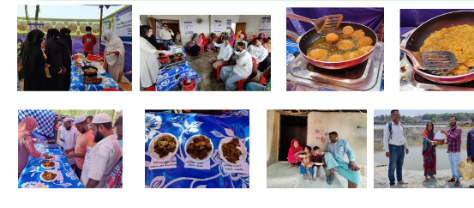 11
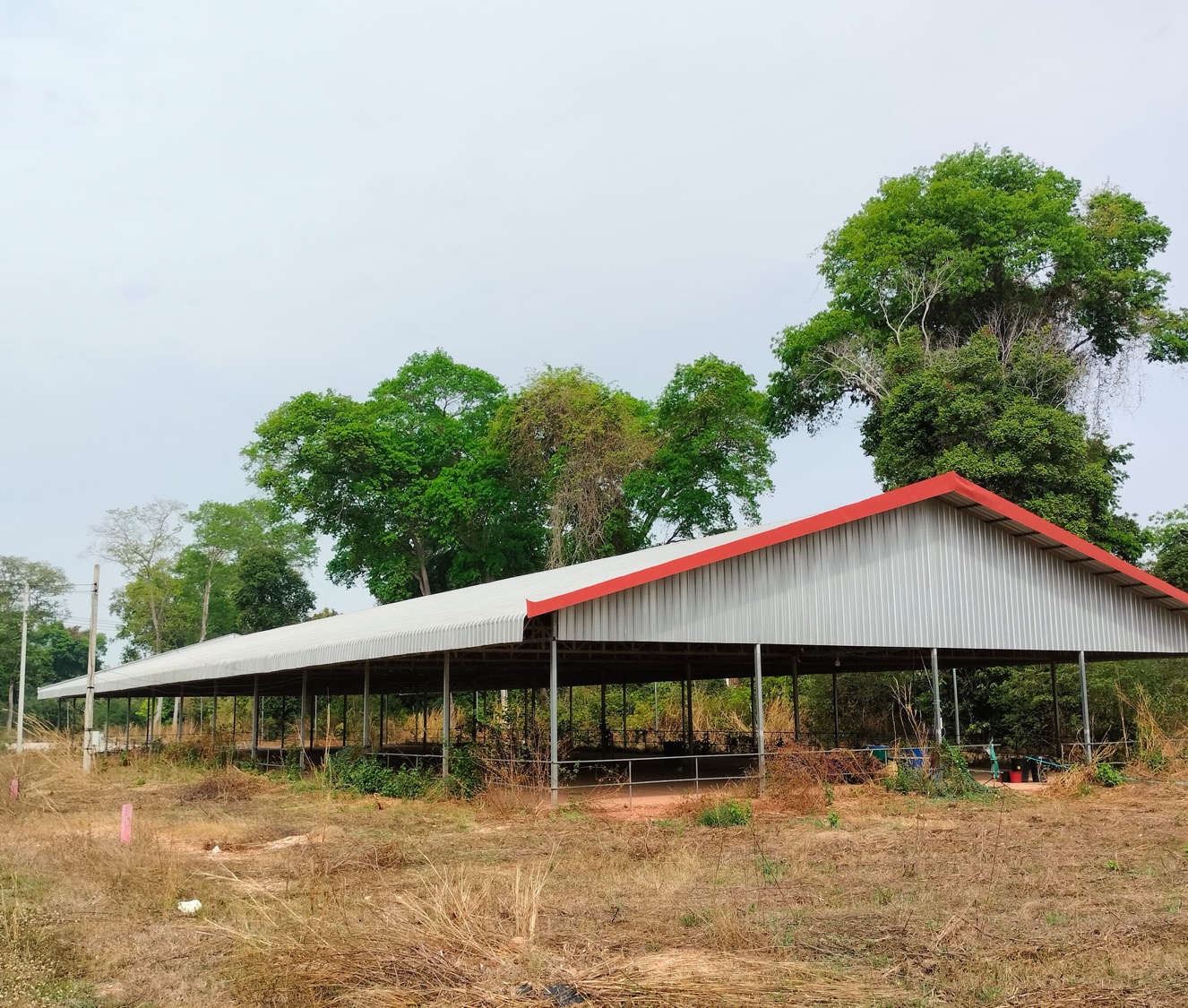 Laos
FAO – Indoor Tank production of Artemia
12
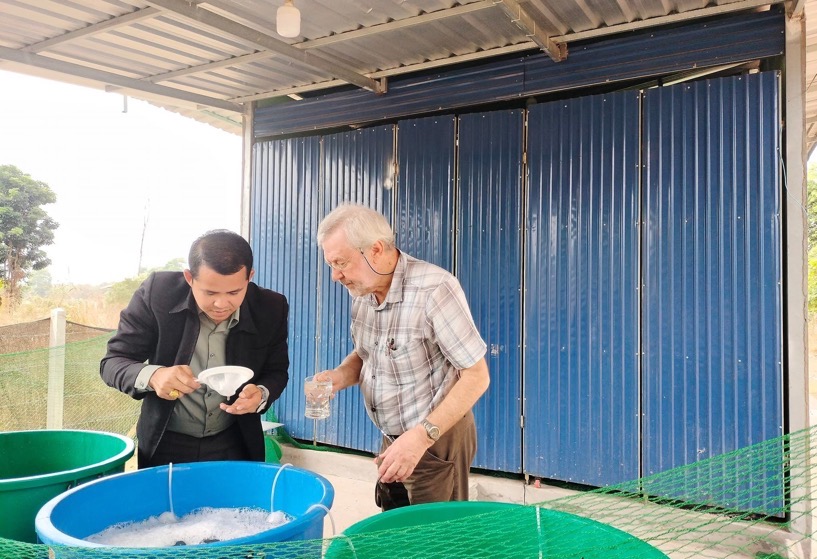 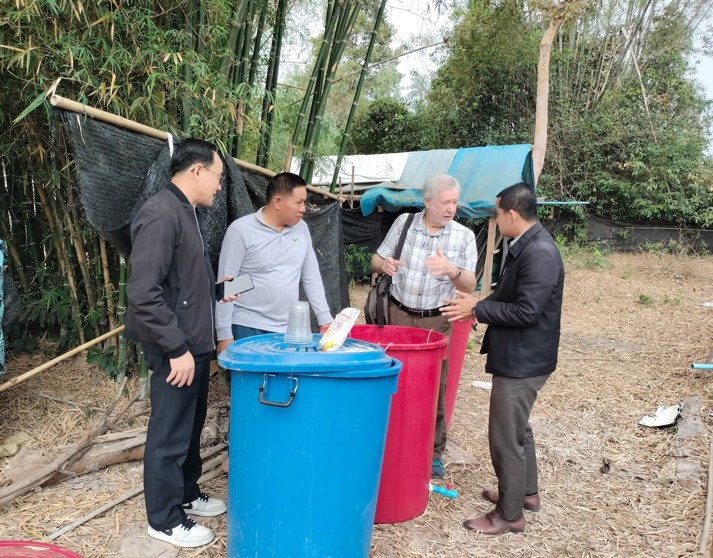 Laos
From backyard culture with water buckets….
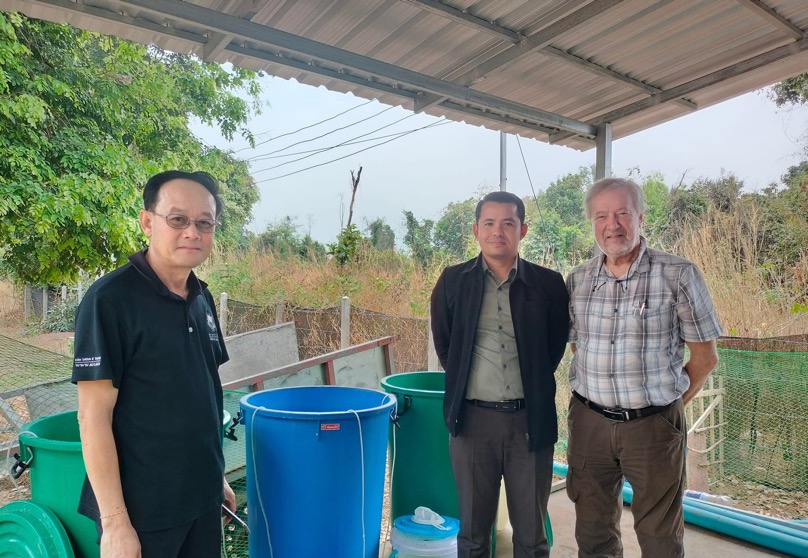 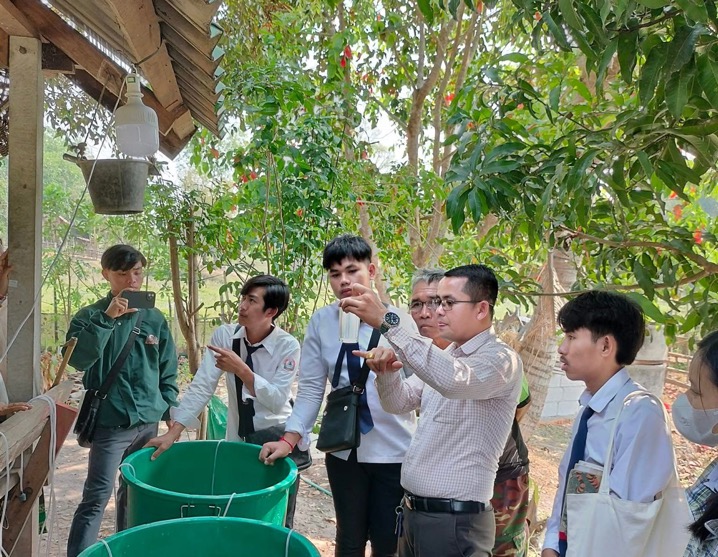 13
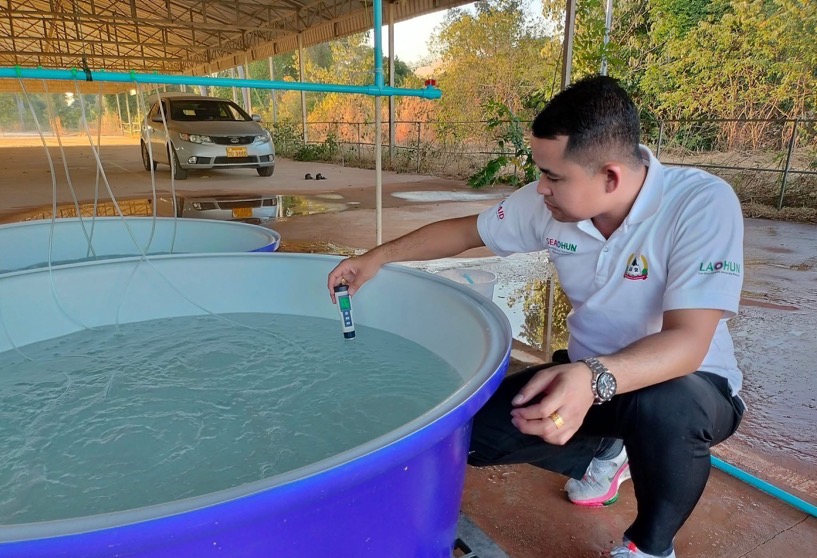 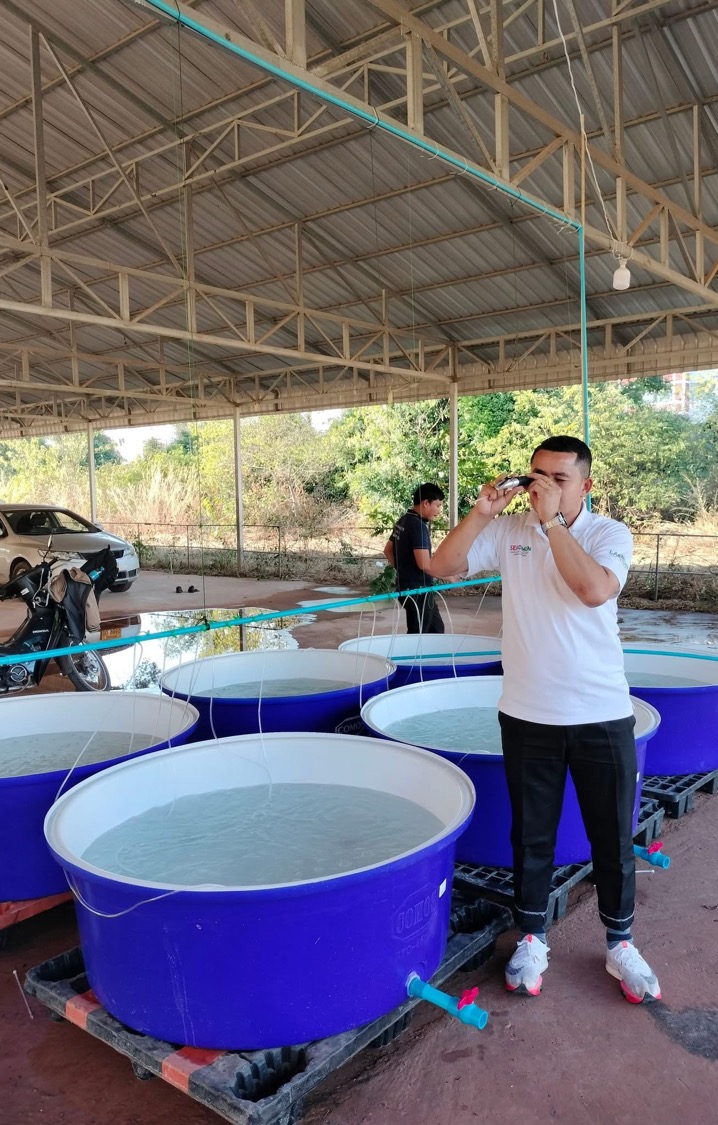 Laos
To Artemia Hatchery @ Savannakhet University
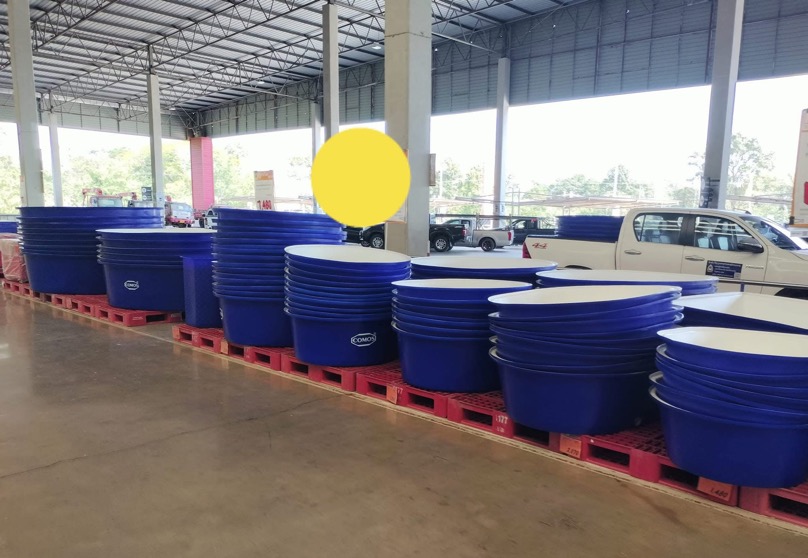 14
China – Asian Regional Artemia Reference Center;  GENE & CYSTS BANK
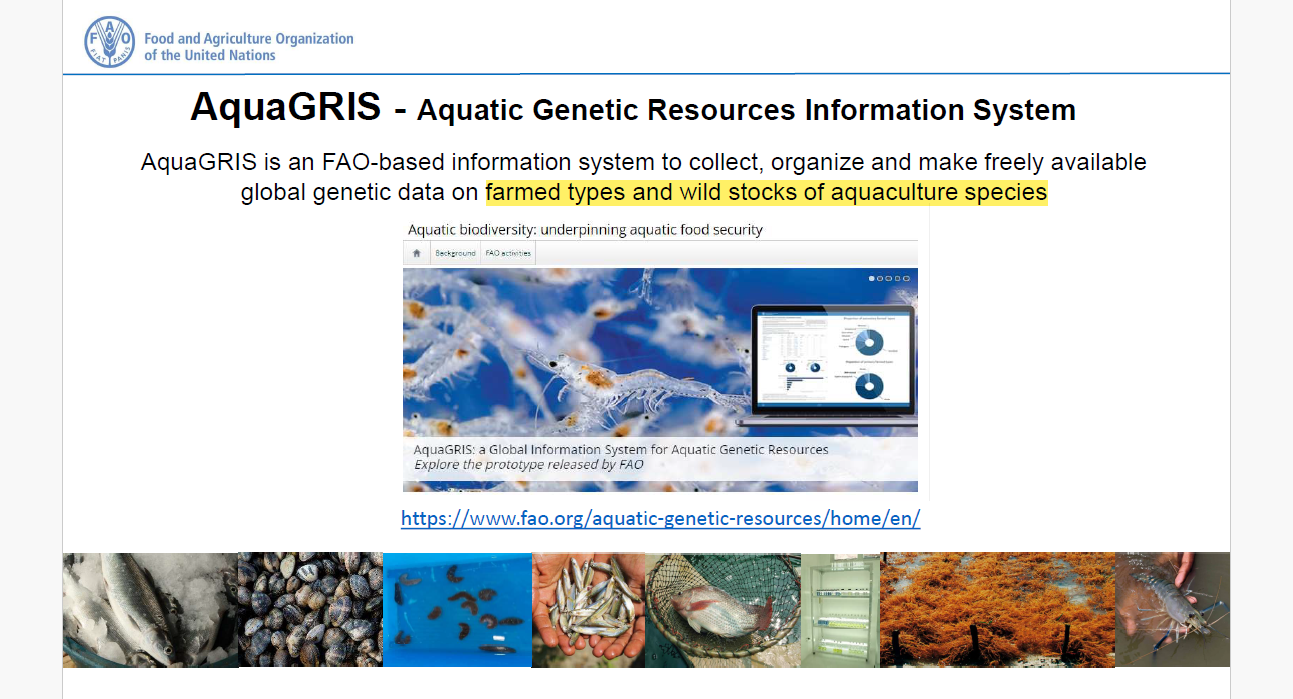 15
China – ARARC CYSTS BANK
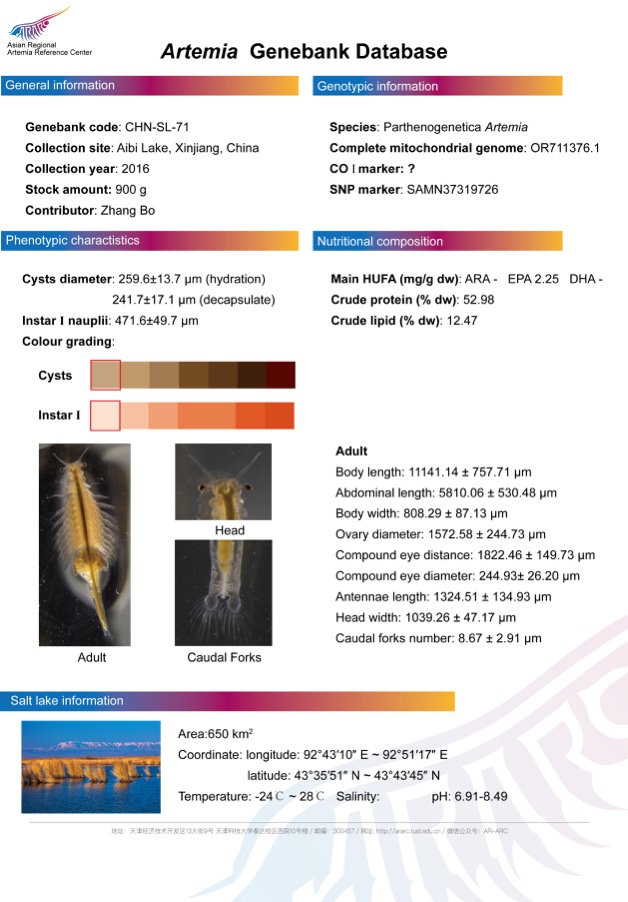 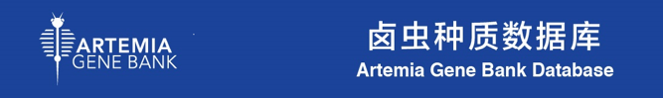 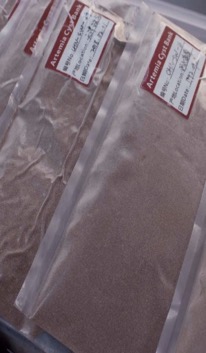 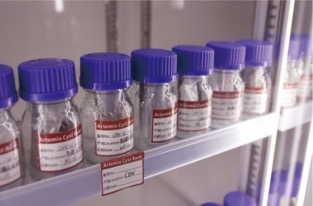 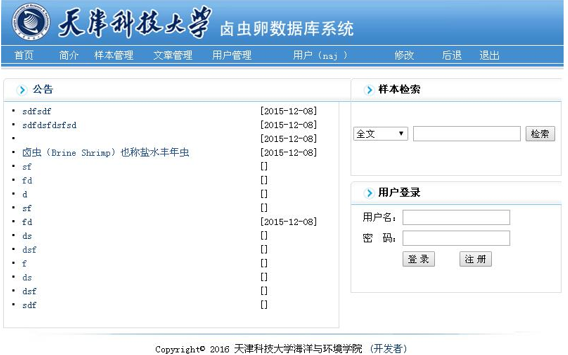 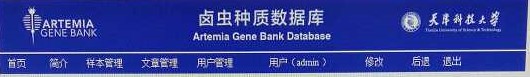 16
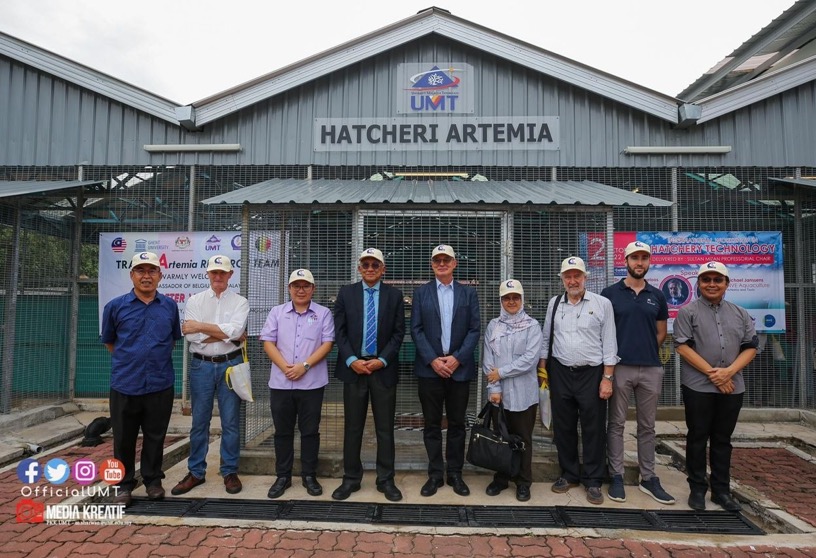 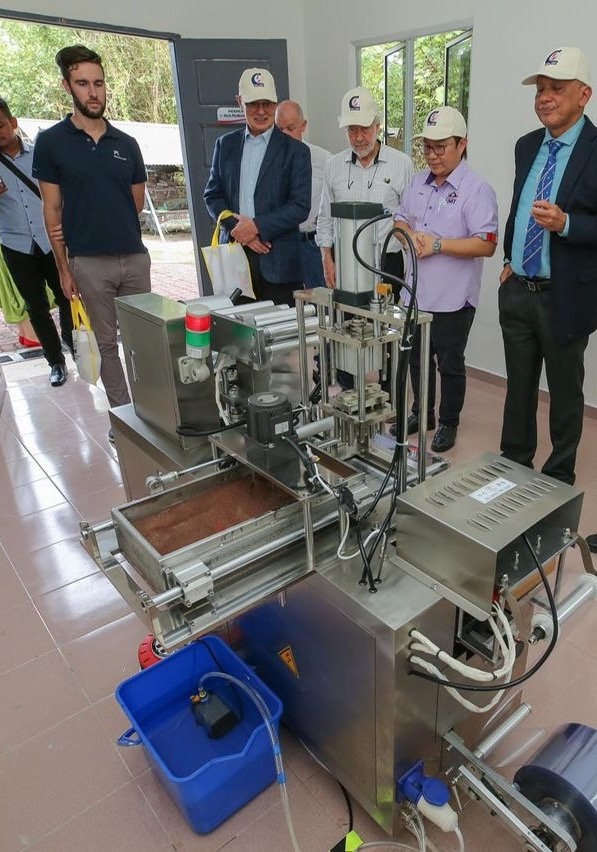 MALAYSIA
Artemia Production Facilities @ UMT
Artemia culture Facilities 
Artemia Food Preparation Facilities
Artemia Depuration & Sterilization Facilities
Artemia Packaging Facilities
Artemia QC Laboratory
Artemia cysts production tank - Pilot
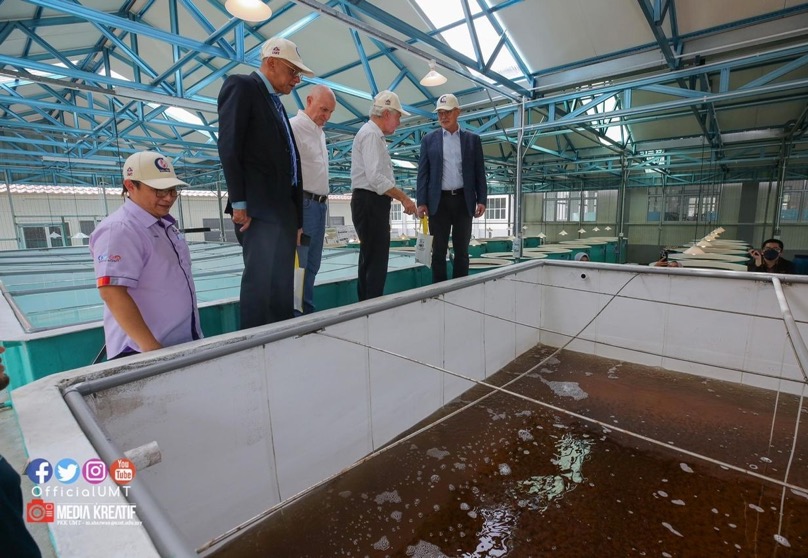 17
MALAYSIA
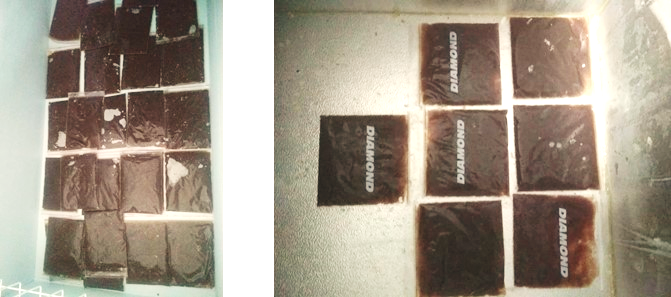 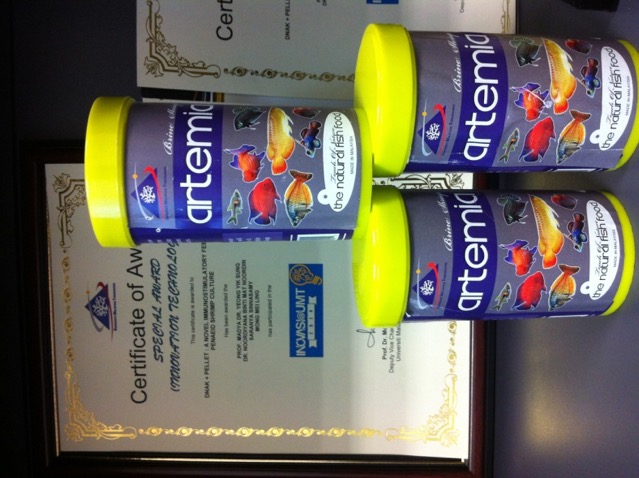 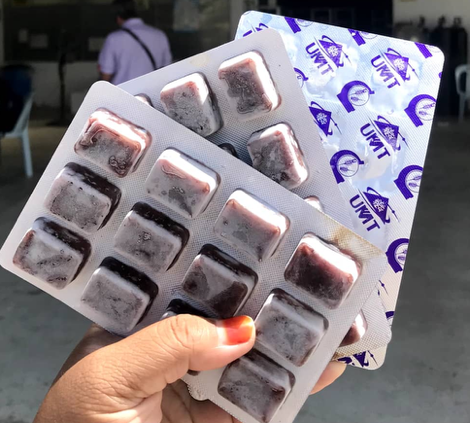 18
The 3 Pillars
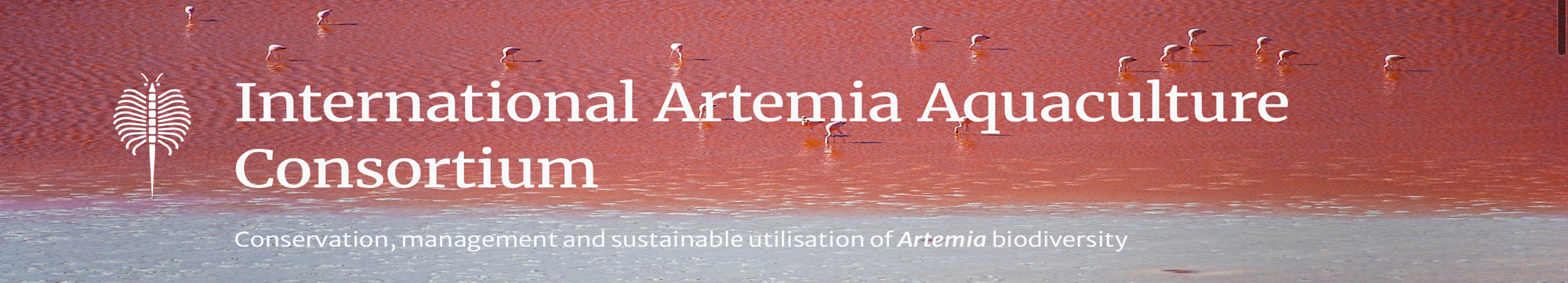 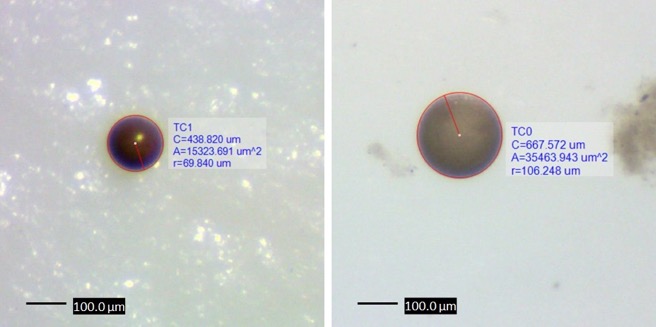 Education & Training
Research & Innovation
Services to Communities & Industries
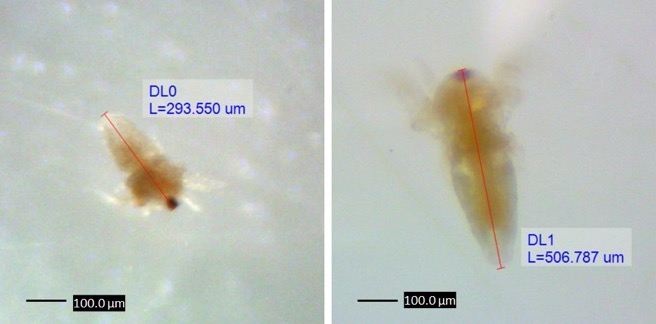 See website   https://artemia.info/
19
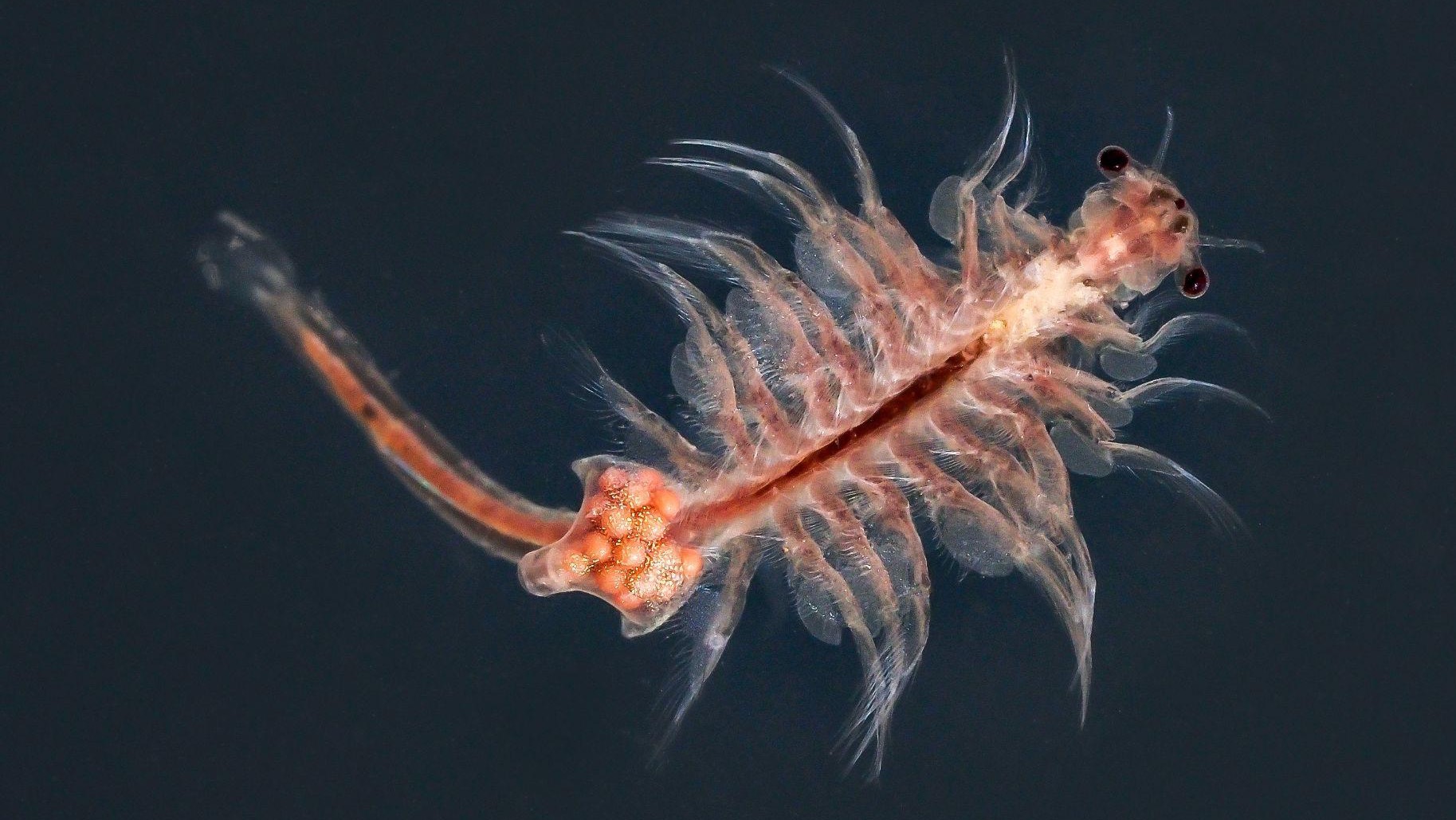 Thank you
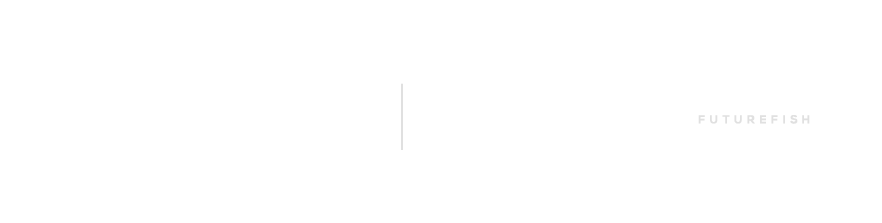